Тема 1. Загальна характеристика міжнародного бізнесу
План 
 
1. Сутність та ознаки міжнародного бізнесу. 
2. Форми міжнародного бізнесу.
3. Новітні форми міжнародного бізнесу.
4.Причини глобалізації бізнесу.
1. Сутність та ознаки міжнародного бізнесу.
 Цікаві факти. Олімпійські ігри найбільш яскраво відображають основні принципи міжнародного бізнесу.

Міжнародний бізнес являє собою процес здійснення ділових операцій між партнерами, більш ніж з однієї країни. 
Міжнародна компанія – це будь-яка організація, яка здійснює свою діяльність на підставі укладання комерційних угод з окремими особами, приватними фірмами та/або державними організаціями зарубіжних країн.
2. Форми міжнародної підприємницької діяльності.
Експорт – це продаж продукції, що була вироблена в своїй країні, з метою подальшого використання або перепродажу на території інших країн. Імпорт - це закупівля продукції, виробленої в інших країнах, з метою подальшого використання або перепродажу на території своєї країни. 
Прямі закордонні інвестиції (foreign direct investments, FDI) – це вкладення капіталу з метою здійснення придбання і реального контролю над об’єктами власності, активами і цілими компаніями в інших країнах (країна, на території якої знаходиться штаб-квартира материнської компанії, – це країна походження (home country), а країна, на території якої ця компанія веде бізнес, – це країна, що приймає інвестиції, або країна перебування (host country).
Портфельні інвестиції (portfolio investments) – це придбання зарубіжних фінансових активів (акцій, облігацій і депозитних сертифікатів), що не ставить метою здійснення контролю. 
Ліцензування (licensing) передбачає укладення договору, відповідно до якого фірма, що знаходиться в одній країні, видає компанії іншої країни ліцензію на використання своєї інтелектуальної власності (патентів, торгової марки, назви фірми, авторських прав або секретів виробництва) в обмін на виплату роялті. 
Франчайзинг (franchising) – це особлива форма ліцензування, суть якої полягає в тому, що фірма, що знаходиться в одній країні (франчайзер), видає компанії з іншої країни (франчайзі) дозвіл на використання своєї технології виробництва, а також бренду, торгової марки і логотипу в обмін на виплату роялті; в доповнення до цього фрайчайзер допомагає партнеру в здійсненні господарських операцій, поставляючи напівфабрикати і комплектуючі вироби, надаючи управлінські послуги і технології.
Управлінський контракт (management contract) – це угода, відповідно до якого компанія в одній країні дає фірмі, що знаходиться в іншій країні, згоду на управління потужностями цієї фірми або надання інших управлінських послуг за певну винагороду (розмір якого обумовлений в контракті).
3. Новітні форми міжнародного бізнесу.
В якості нових форм розглядаються інжиніринг, аутсорсинг, офшоринг, краудсорсинг, краудфаундинг, стартапи, венчурне підприємництво та ін., які використовують у своїй діяльності не лише транснаціональні компанії як основні суб’єкти глобальної економіки, а й невеликі фірми та компанії.
Лізинг – це спосіб розширення збуту через передачу майна в тимчасове користування на особливих умовах. 
Офшоринг на світовому ринку послуг представляє собою обмін на глобальному рівні факторів виробництва. 
Краудсорсинг (від англ. сrowd – натовп і sourcing – джерело, використання ресурсів) представляє собою  передачу певних виробничих функцій невизначеному колу осіб, що об’єднані віртуальним середовищем на підставі публічної оферти, яка не передбачає укладання трудового договору.
Краудфандинг представляє собою співпрацю, кооперацію людей, які добровільно надають фінансову підтримку стартапу, інноваційному проекту, ідеї  або організації.
Інжиніринг – це надання послуг фірмою-консультантом фірмі-клієнтові в будівельній справі, спорудженні промислових та інших об’єктів. 
Венчурне підприємництво – це невеликі інноваційні компанії, діяльність яких спрямована на реалізацію «ризикових проектів»; вони працюють над цільовими інженерними розробками, впровадженням інновацій з метою одержання високого прибутку.
Технопарки – це одна з найпоширеніших форм організації та фінансування науково-дослідної та науково-виробничої роботи. 
Стартап – це новостворена компанія (може не бути юридичною особою), яка знаходиться на стадії розвитку і будує свій бізнес на основі нових інноваційних ідей, або на основі технологій, які нещодавно з’явилися, володіє обмеженою кількістю ресурсів (як людських так і фінансових) і планує виходити на ринок.
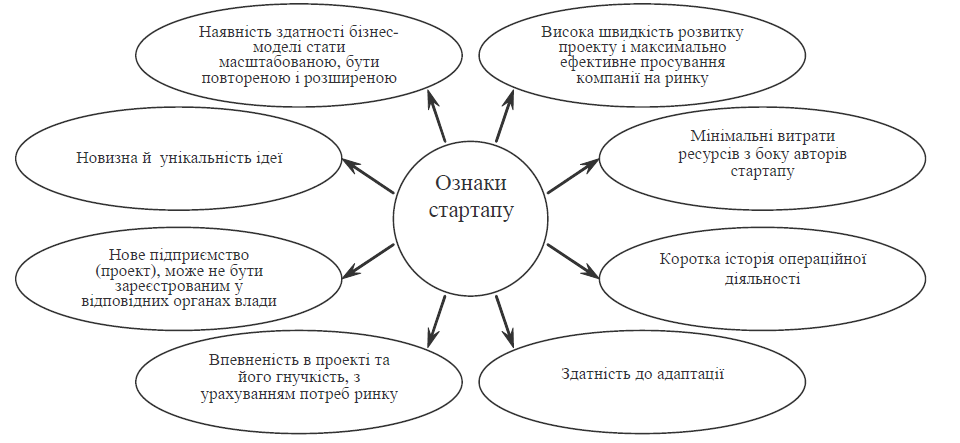 Рис. 1.2 – Характерні ознаки стартапу
4. Причини глобалізації бізнесу.
Існують дві основні причини глобалізації бізнесу: стратегічні потреби компаній, які дають імпульс процесу глобалізації, а також зміна середовища міжнародного бізнесу, що сприяє цьому процесу.
А) Стратегічні імперативи або стратегічні потреби компаній
1) Використання ключової компетенції компанії. Ключова компетенція (core competency) визначає відмінну сильну сторону або перевагу, що має першорядне значення для успішної роботи компанії. Використовуючи ключову компетенцію на нових ринках, компанія може збільшити свої доходи і прибутки. 
2) Придбання ресурсів. 
3) Пошук нових ринків збуту
Б) Зміна умов ведення бізнесу та глобалізація